УПРАВЛЕНИЕ ФЕДЕРАЛЬНОЙ 
АНТИМОНОПОЛЬНОЙ СЛУЖБЫ ПО УДМУРТСКОЙ РЕСПУБЛИКЕ
О результатах контроля  за соблюдением законодательства о контрактной системе в сфере здравоохранения
за период с января по сентябрь 2017 года



Ижевск – 2017
Контроль за соблюдением законодательства о контрактной системе в сфере здравоохранения
Рассмотрение 
жалоб
Проведение 
 
проверок
Рассмотрение обращение о включении в Реестр недобросовестных поставщиков
2
Практика рассмотрения жалоб на действия заказчиков
3
Практика рассмотрения жалоб на действия заказчиков
4
Практика рассмотрения жалоб на действия заказчиков
5
Практика рассмотрения жалоб на действия заказчиков
6
Практика рассмотрения жалоб на действия заказчиков
7
Распространенные нарушения законодательства о контрактной системе
Необъективное описание объекта закупки:

установление требований к сроку годности готовых товаров (дезинфицирующих средств); 
установление значения показателей  по выходу рабочего раствора из 1 литра концентра по режиму дезинфекции
8
Распространенные нарушения законодательства о контрактной системе
Нарушение порядка организации совместных закупок: 

организация закупок Министерством здравоохранения УР, в отсутствие полномочий (судебное дело А71-15845/2016 )
9
Распространенные нарушения законодательства о контрактной системе
Установление избыточных требований к товару (работам, услугам)

Примером отсутствия необходимости установления «чрезмерно развернутых» требований в товару  является закупка Министерством здравоохранения УР  автомобилей скорой помощи (судебное дело №А71-12071/2017)
10
Распространенные нарушения законодательства о контрактной системе
Установление в документации о закупке требований к закупаемому лекарственному средству, не влияющих на его терапевтические свойства, (к первичной упаковке лекарственного препарата, а также объёму раствора в первичной упаковке), но ограничивающих количество участников закупки (Судебное дело А71-15845/2016).
11
Распространенные нарушения законодательства о контрактной системе
Подготовка ответа на запрос разъяснений положений документации, игнорируя вопрос по существу
     
     Цитирование описания объекта закупки и его характеристик, не является разъяснением положений документации по существу (судебное дело №А71-12496/2017)
12
Контроль в сфере закупок путем проведения проверочных мероприятий
Проверки, проводимые АМО подразделяются на: 
- плановые (за 9 месяцев 2017 г. в отношении заказчиков в сфере здравоохранения не проводились)  
- внеплановые
13
Внеплановые проверки
14
Ведение реестра недобросовестных поставщиков
Реестр недобросовестных поставщиков:
Включены в реестр неоднократно:
15
Новое в законодательстве о контрактной системе
• Административная ответственность за нарушение сроков и порядка оплаты по государственным и муниципальным контрактам 
     Статья 7.32.5 КоАП РФ
      1. Нарушение должностным лицом заказчика срока и порядка оплаты товаров (работ, услуг) при осуществлении закупок для обеспечения государственных и муниципальных нужд, в том числе неисполнение обязанности по обеспечению авансирования, предусмотренного государственным или муниципальным контрактом, влечет наложение административного штрафа в размере от тридцати тысяч до пятидесяти тысяч рублей.
    2. Совершение административного правонарушения, предусмотренного частью 1  статьи 7.32.5 КоАП РФ, должностным лицом, ранее подвергнутым административному наказанию за аналогичное административное правонарушение, влечет дисквалификацию на срок от одного года до двух лет.
16
Нововведения в законодательстве о контрактной системе
• Установлены требования к описанию объектов закупки  - лекарственных  препаратов
     С  01.01.2018 г. вступает в силу постановление Правительства РФ от 15.11.2017 №1380 «Об особенностях описания лекарственных препаратов для медицинского применения, являющихся объектом закупки для обеспечения государственных и муниципальных нужд», которое устанавливает следующие требования к описанию объекта закупки: 

     - Лекарственная форма и дозировка: без альтернатив нельзя; 
    
     - Остаточный срок годности: никаких процентов; 
 
    -  Первичная упаковка: устанавливать возможность безвозмездной передачи сопутствующих товаров;
17
Нововведения в законодательстве о контрактной системе
• Определены особенности закупок медицинских изделий из поливинилхлоридных пластиков
 
      Постановлением Правительства Российской Федерации от 14.08.2017 г. № 967 «Об особенностях осуществления закупки медицинских изделий одноразового применения (использования) из поливинилхлоридных пластиков для обеспечения государственных и муниципальных нужд» установлены особенности осуществления закупок медицинских изделий ФГБУ и ГБУ субъектов РФ, оказывающими медицинскую помощь в рамках программы госгарантий бесплатного оказания гражданам медпомощи.
18
Нововведения в законодательстве о контрактной системе
• Изменены правила определения размера штраф, начисляемого в случае ненадлежащего исполнения условий контракта
 
     С 09.09.2017 г. подлежит применению постановление Правительства Российской Федерации от 30.08.2017 г. №1042 «Об утверждении Правил определения размера штрафа, начисляемого в случае ненадлежащего исполнения заказчиком, неисполнения или ненадлежащего исполнения поставщиком (подрядчиком, исполнителем) обязательств, предусмотренных контрактом (за исключением просрочки исполнения обязательств заказчиком, поставщиком (подрядчиком, исполнителем), и размера пени, начисляемой за каждый день просрочки исполнения поставщиком (подрядчиком, исполнителем) обязательства, предусмотренного контрактом, о внесении изменений в постановление Правительства Российской Федерации от 15 мая 2017 г. № 570 и признании утратившим силу постановления Правительства Российской Федерации ...».
19
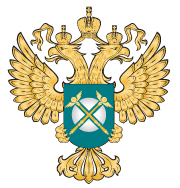 СПАСИБО ЗА ВНИМАНИЕ!
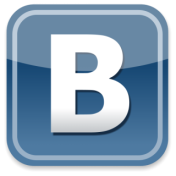 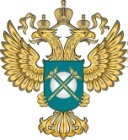 vk.com/ufas18
udmurtia.fas.gov.ru
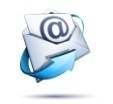 to18@fas.gov.ru
fb.com/udmufas
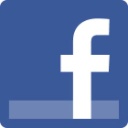 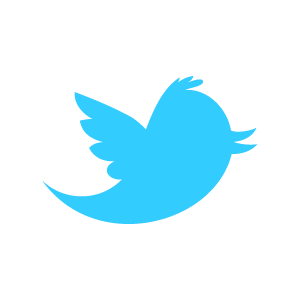 twitter.com/ufas18
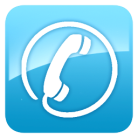 +7 (3412) 57-22-50
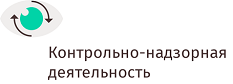 контроль-надзор.рф